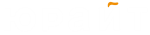 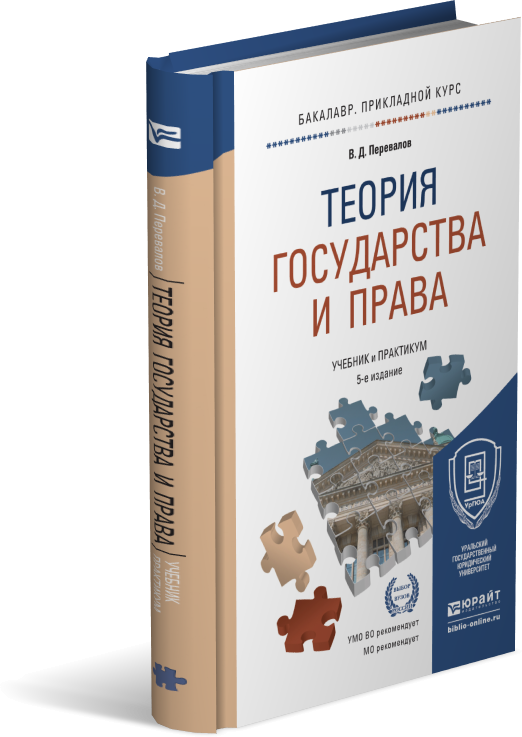 Лекция 8

Правовые отношения
Курс

Теория государства и права
Глава 10 учебника
Структура правоотношения
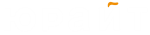 Элементы правосубъектности
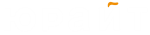 Правомочия, основанные на субъективном праве
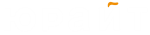 Формы юридической обязанности
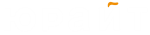 Состав правоотношения на примере отношения купли-продажи
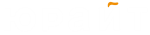 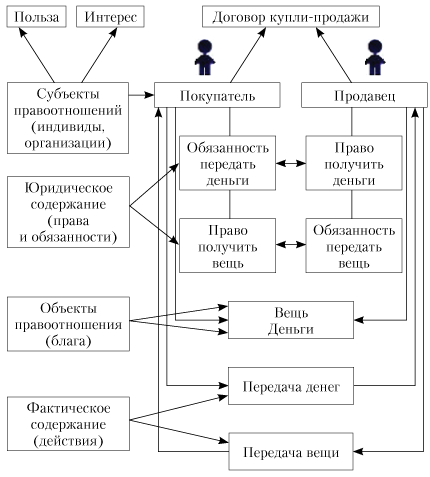 Классификация правоотношений
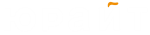 Классификация юридических фактов
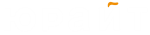 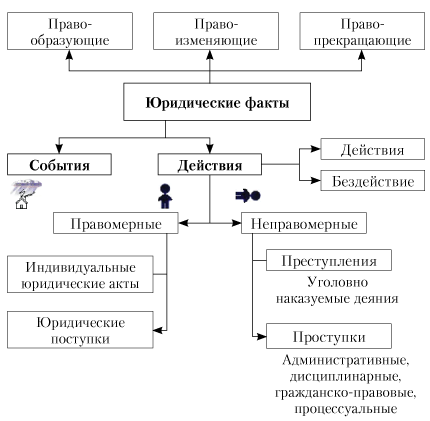 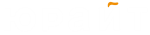 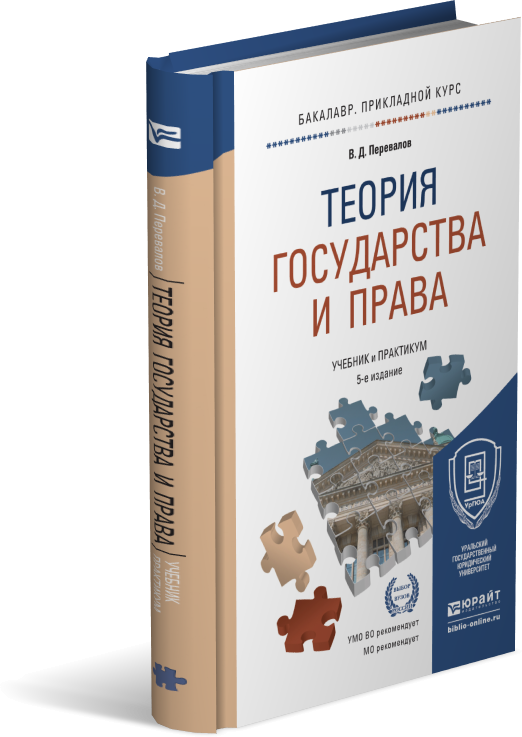 Подробнее
расскажет базовый учебник
Глава 10
В. Д. Перевалов.
Теория государства и права : учебник и практикум для прикладного бакалавриата. 5-е изд., пер. и доп. М. : Юрайт, 2016